Pronunciation Recordings
Theme 1 – Sessions 1-3
Hallo!					Hello!
Guten Tag!				Good day!
Guten Morgen!				Good morning!
Auf Wiedersehen!			Goodbye!
Tschüss!					Bye!
Bis bald					See youn soon (literally: till soon)
Das ist …					That/this is…
Das sind …				Those are…
Freunde					Friends
Ich bin …					I am…
Frau	…					Ms. … / Mrs. …
Herr …					Mr. …
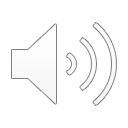 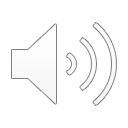 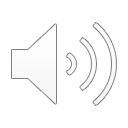 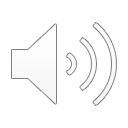 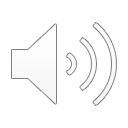 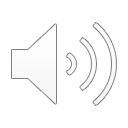 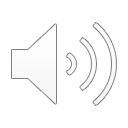 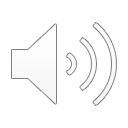 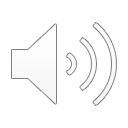 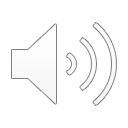 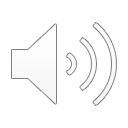 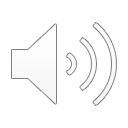